Проект «Читаем вместе»
«ДОБРЫЙ СКАЗОЧНИК ЧУКОВСКИЙ»
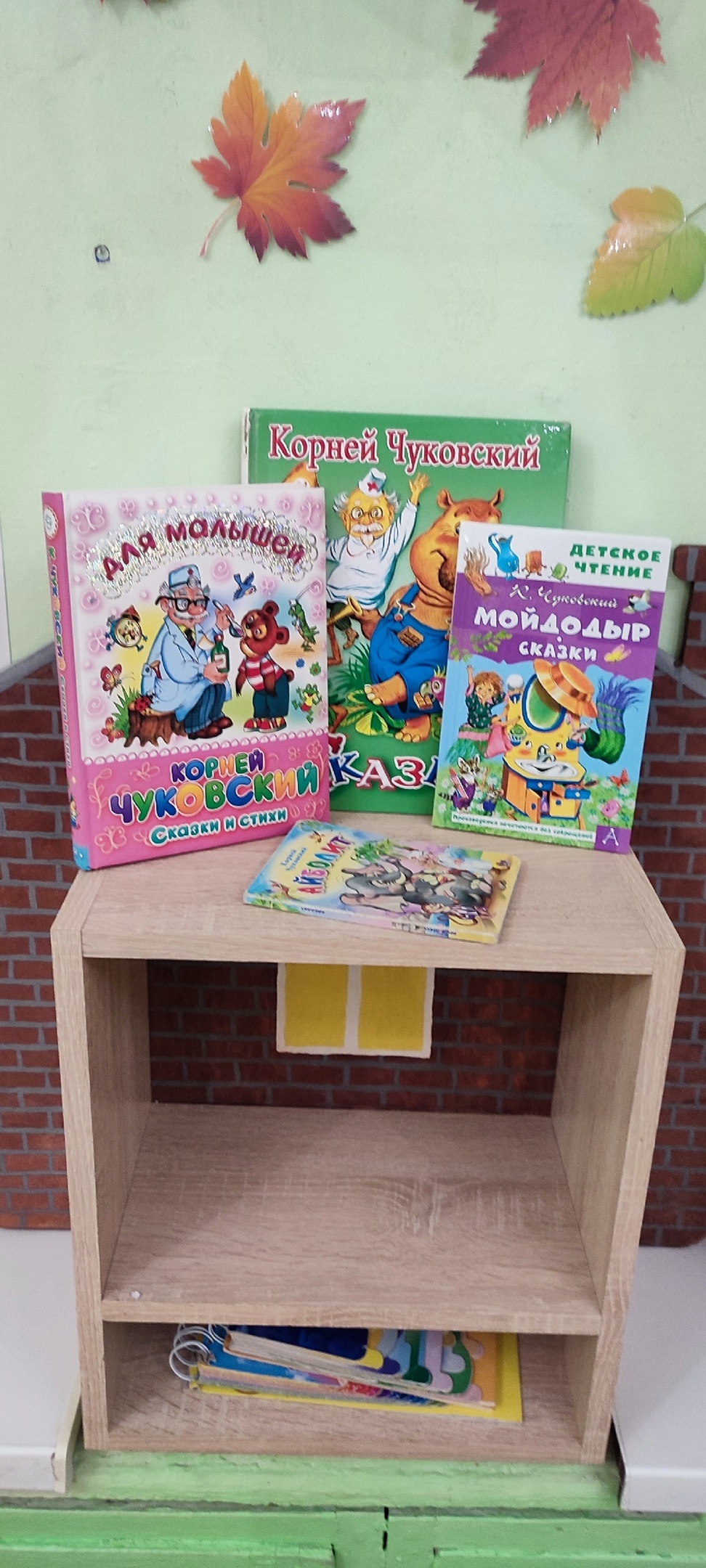 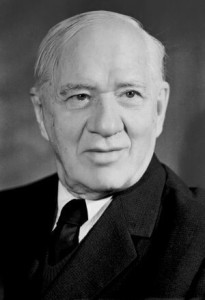 Мы читаем ЧУКОВСКОГО
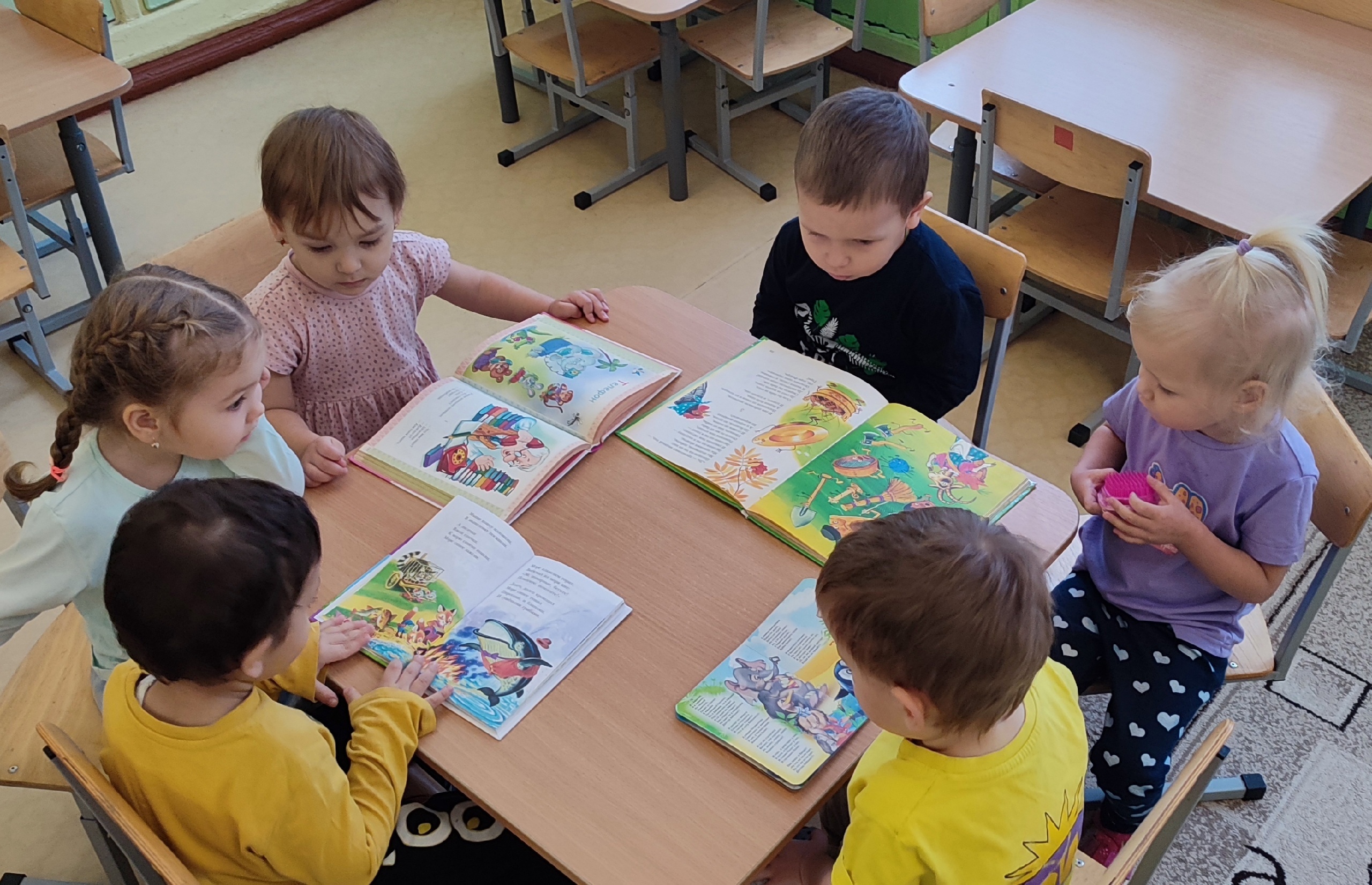 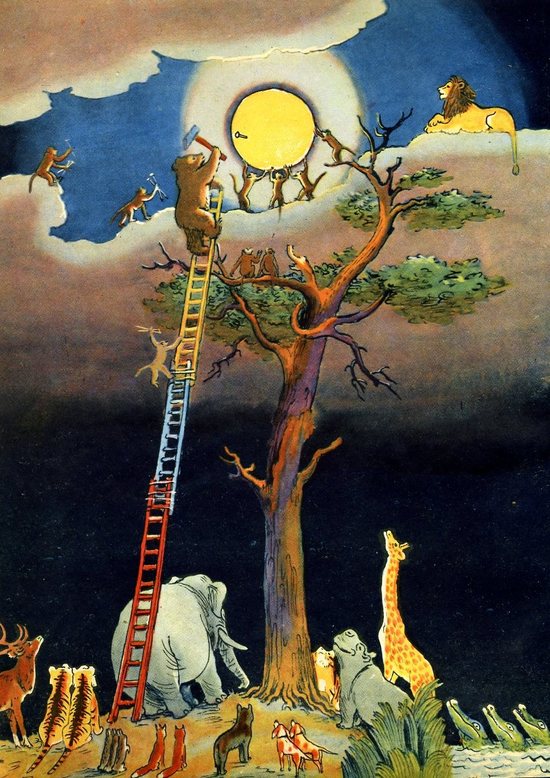 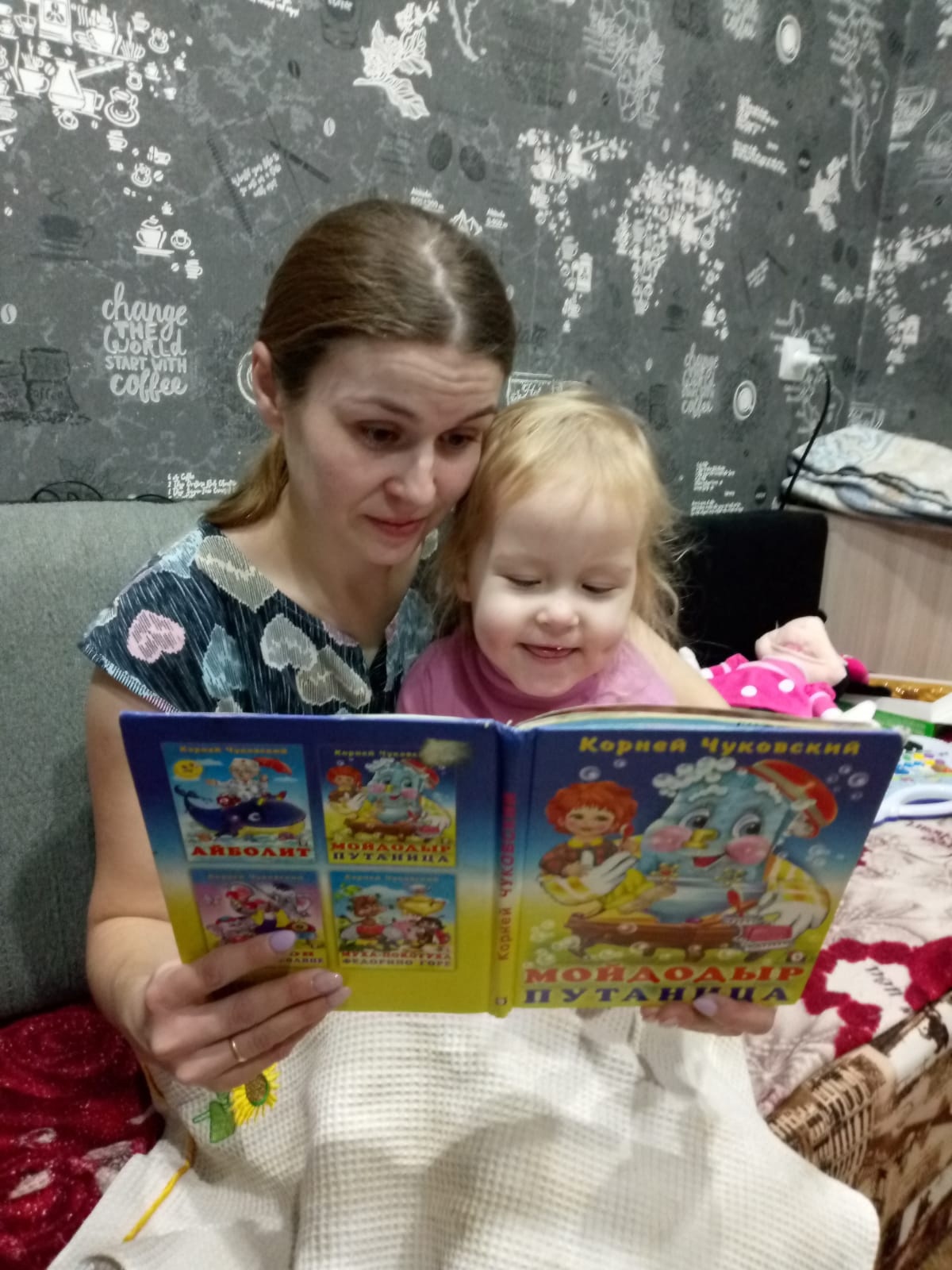 Чтение родителей с детьми
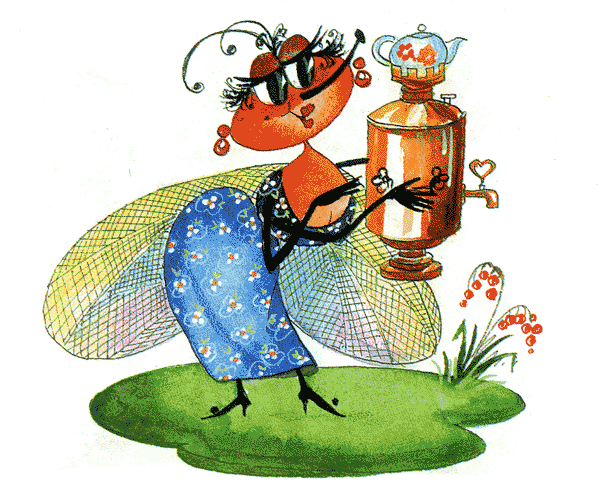 МОЙДОДЫРподелки детей по произведению писателя
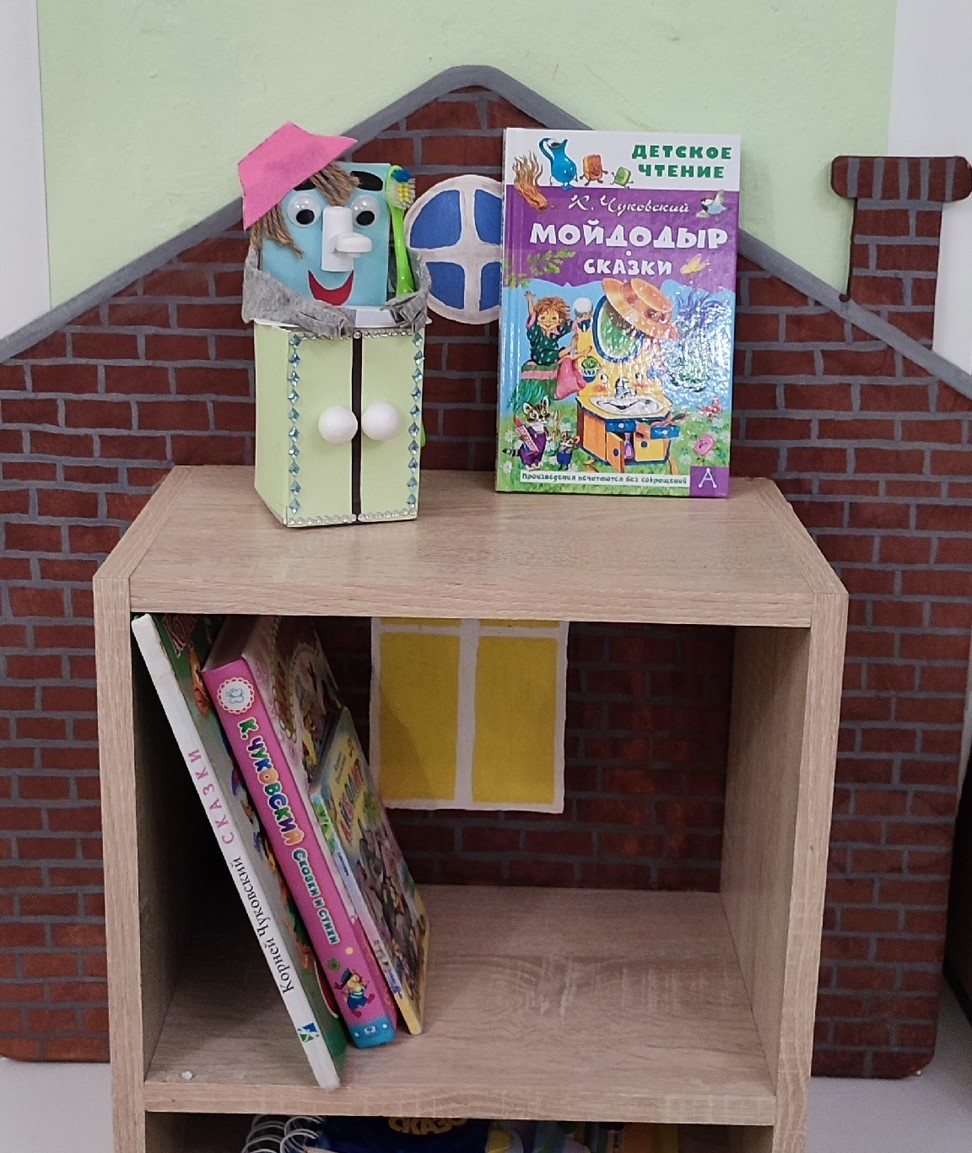 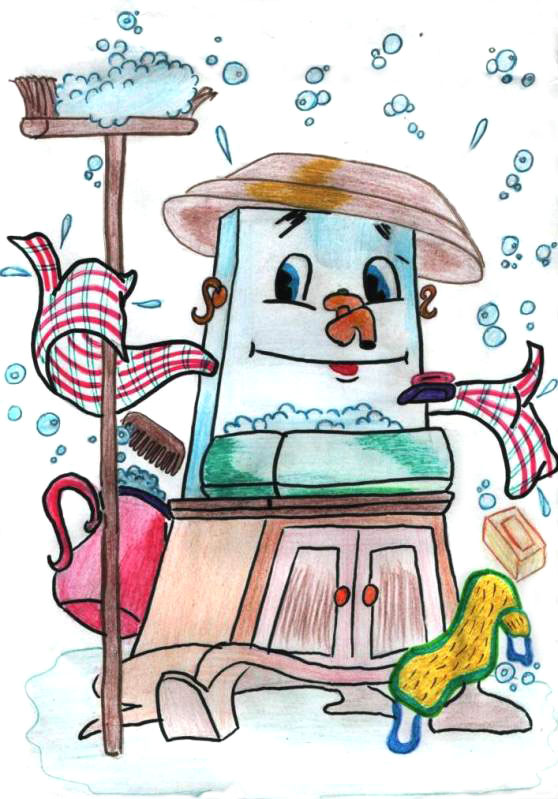